Gestión de activos y la toma de decisiones basada en el valor y la confiabilidad
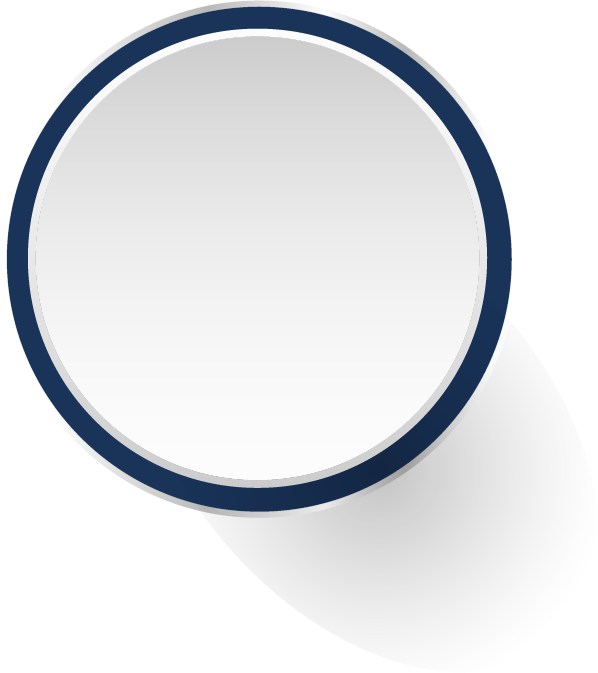 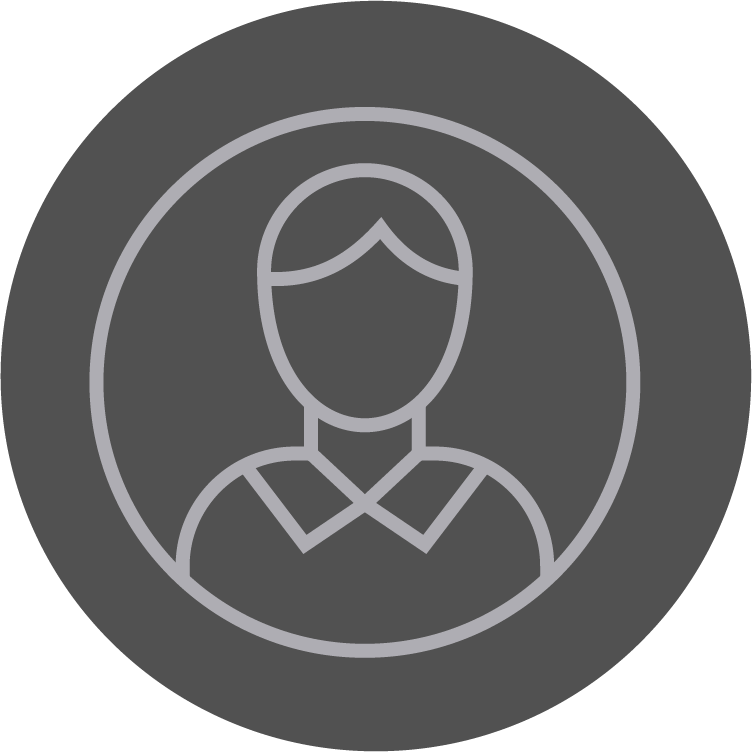 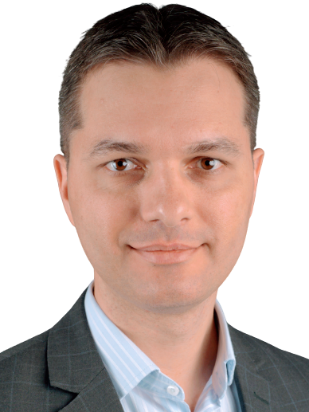 Alex Vieira
Consultor Senior - Copperleaf
Correo: AVieira@copperleaf.com
Agenda
La toma de decisiones (CAPEX y OPEX)
Introducción a la metodología AIPM
Beneficios
Objetivo
Mostrar cómo se puede tomar decisiones que permiten optimizar el portafolio de proyectos, para mejorar la gestión de activos, mejorar la confiabilidad y proveer mejor transparencia.
Algunas buenas preguntas…
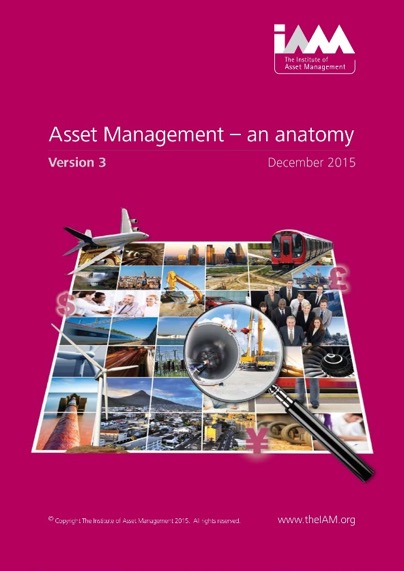 ¿Estás seguro de que estás dirigiendo tu presupuesto y recursos para las cosas que traen el mayor valor a tu negocio?
¿Entiendes el perfil de riesgo asociado a tu cartera de activos, y cómo varía con el tiempo?
¿Puedes demostrar las consecuencias al negocio de una reducción de un 10% de tu presupuesto en los próximos 5 años?
¿Puedes identificar fácilmente qué inversiones deben ser aplazadas en caso de tener restricciones en el presupuesto?
Desafíos comunes para decisiones de Capex y Opex
Definición de valor
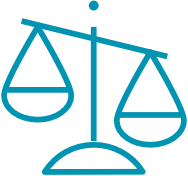 Incapacidad de comparar diferentes inversiones
Dependencia de intuición frente a dados objetivos
Falta de consenso sobre la definición de valor
Tomada de decisiones en silos

Visibilidad limitada del impacto de las decisiones de inversión en los objetivos estratégicos
Falta de transparencia e confianza en las decisiones

Comunicación ineficaz con partes relacionadas
Dificultad para escalar decisiones
Falta de agilidad
Uso limitado de datos de otras áreas
Proceso Típico
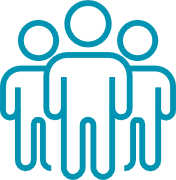 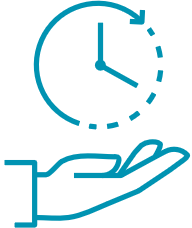 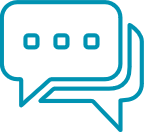 Vínculo entre micro y macro
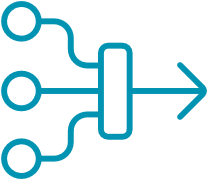 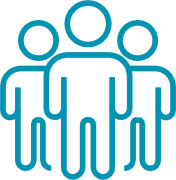 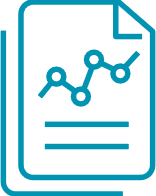 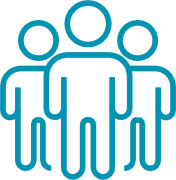 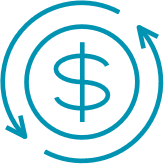 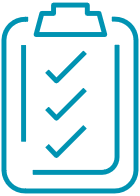 Colaboración y comunicación apoyada por datos
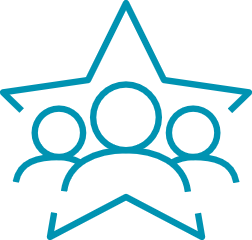 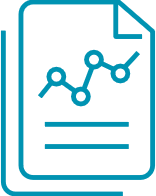 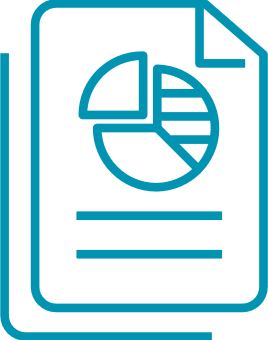 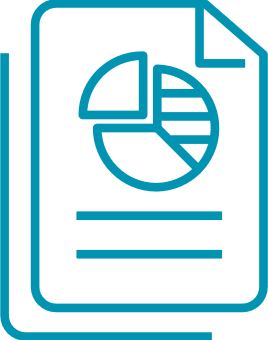 Agenda
La toma de decisiones (CAPEX y OPEX)
Introducción a la metodología AIPM
Beneficios
La toma de decisiones
Economista
Financiero
Ingeniero
Regulador
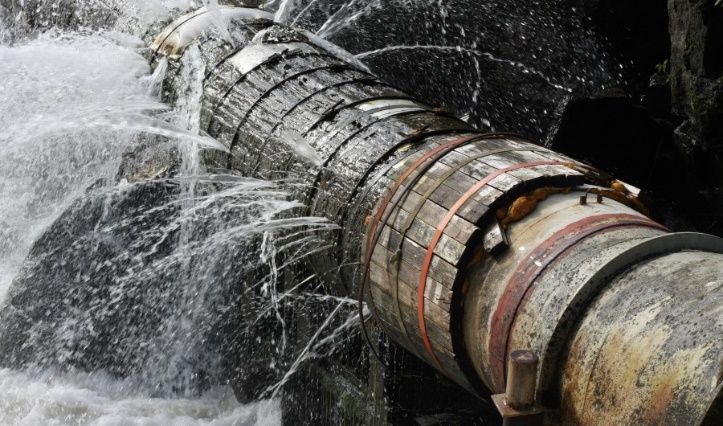 Metodología AIPM y ISO 55000
AIPM – Asset Investment Planning and Management
AIPM es una práctica de la planificación y optimización integrada usada para mejorar sus procesos de toma de decisiones y planeación de inversiones. Es un 'puente' entre la gestión de activos, finanzas, ingeniería, operaciones, mantenimiento y estrategia corporativa.

ISO 55000
Una norma global centrada en ayudar a las organizaciones a obtener el máximo valor de sus activos. Se enfoca en la sostenibilidad de la base de activos, ofreciendo el valor que los distintos grupos de interés esperan de esos activos.
Marco de valor
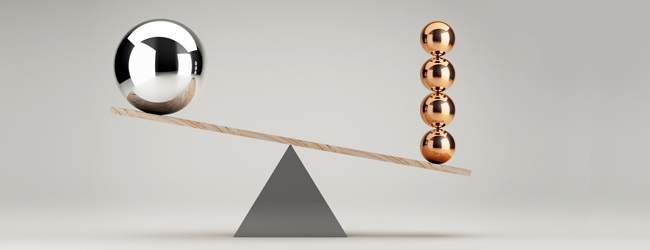 Un marco sistemático para cuantificar el beneficio de todas las inversiones en una organización

Ayuda a identificar el conjunto óptimo de las inversiones que ofrecen el mayor valor a la organización respetando las restricciones de financieras, de riesgo, de recursos y de tiempo
Valor estratégico
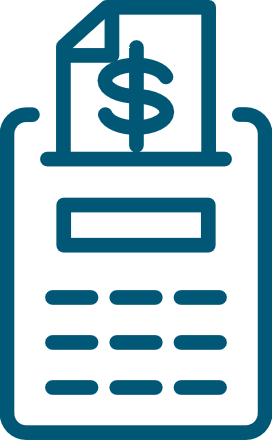 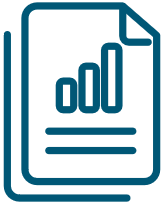 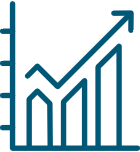 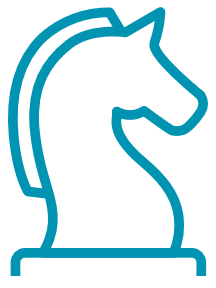 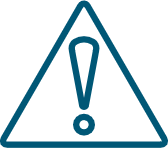 Objetivos Estratégicos
KPI’s
Finanzas
Riesgos
Costo
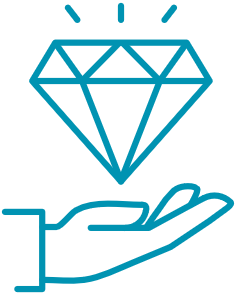 Modelos de Valor
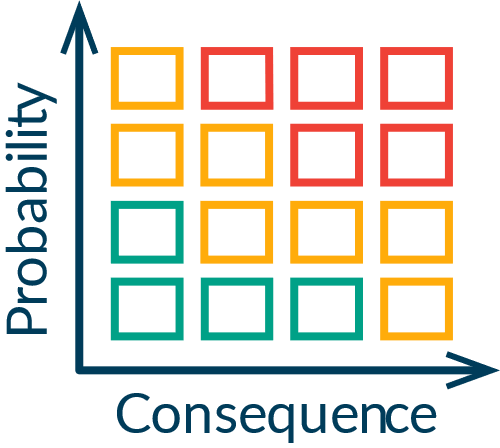 Tolerancia al Riesgo
Valor
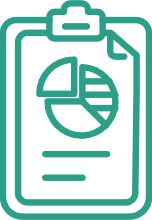 Supuestos Corporativos
GOBERNANZA
Ejemplo
SALUD Y SEGURIDAD
CUALIDAD DE SERVICIO
Interrupción de Servicio
Riesgo de Salud/Seguridad
OBJETIVOS ESTRATÉGICOS
Agilidad de Restauración
Riesgo de Ciberseguridad
Crecimiento de Carga
Riesgo de Sabotaje
SALUD Y SEGURIDAD
COSTO Y RETORNO FINANC.
REPUTACIÓN
Costo de la Inversión
CUALIDAD DE SERVICIO
Daño a la Reputación
Beneficio y Costo Financ.
Benef. de Opinión Pública
Riesgo Regulatorio
Riesgo Financiero
REPUTACIÓN
MEDIO AMBIENTE
Riesgo de Capacidad de TI
Riesgo Ambiental
MEDIO AMBIENTE
Beneficios Ambientales
COSTO Y RETORNO FINANCIERO
Consecuencias alineadas
Evalúe inversiones en una escala económica común
-$250
$250
$500
$0
-$500
Aumento de ingresos
Escala económica común ($)
Interrupciones de servicio
Productividad
Riesgo de seguridad
Riesgo medioambiental
Reputación
Costo
Valor Presente Neto
Inversión 1
Inversión 2
Inversión 3
La mayoría de los factores cambian con el tiempo
Costo
Riesgo
Beneficio
Recursos
Tiempo
Tiempo
Toma de decisión basada en valor
La toma de decisión basada en valor es un enfoque de decisión de inversión que se centra en entregar el máximo valor para una organización
IDENTIFICAR
ALINEAR
CUANTIFICAR
OPTIMIZAR
Identificar los criterios que ofrecen el mayor valor para la organización
Alinear criterios en una escala común para comparar inversiones diferentes
Estimar el valor de las inversiones usando un enfoque económico racional
Optimizar inversiones de toda la organización con base en valor y restricciones
Agenda
La toma de decisiones (CAPEX y OPEX)
Introducción a la metodología AIPM
Beneficios
Beneficios reportados
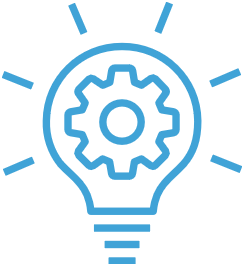 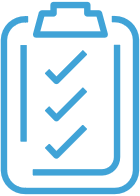 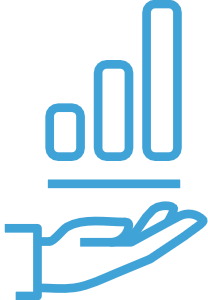 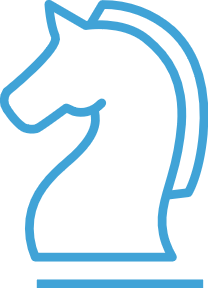 PROMOVER LA ESTRATÉGIA
20%
10%
12%
MÁS VALOR POR EL MISMO COSTO
MENOS ESFUERZO
DE PLANEACIÓN
MEJOR DESEMPEÑO EN LA EJECUCIÓN
“Actualizaciones masivas con datos de otras áreas, tal como de ejecución de proyectos, solía tomar algunos días. Ahora con Copperleaf el proceso requiere no más que 2 horas.”
Un cliente de generación eléctrica en los EE.UU. frecuentemente dejaba de ejecutar US$20 MM de un presupuesto de US$180 MM. Eso fue solucionado usando las funciones de gestión de desempeño de Copperleaf
Copperleaf permite a las organizaciones alinear sus decisiones a sus objetivos, eliminar silos de planeación, crear un proceso transparente, y alinear a las mejores prácticas de planeación
Clientes de Copperleaf logran un promedio del17% de aumento de valor en sus portafolios en el 1er año de optimización, y el 12% a lo largo de 3 años
Beneficios
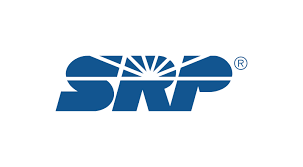 SRP ha sido capaz de:
Mejorar las decisiones de asignación de capital en una flota diversa de activos
Demostrar cómo las inversiones están vinculadas a los objetivos estratégicos del SRP
Optimizar las carteras tanto dentro como entre departamentos y comunicar claramente la base para las decisiones de compensación
Comprender el impacto del riesgo de la reducción de los niveles de mantenimiento y sostenimiento
Establecer un repositorio central para la creación y evolución de las necesidades comerciales en proyectos
Mejorar la eficiencia del ciclo presupuestario
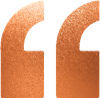 SRP ya se está dando cuenta de los beneficios del software de Copperleaf en evaluaciones de proyectos más consistentes, exhaustivas y completas. El marco basado en el valor nos ayuda a comprender las compensaciones entre inversiones de todo tipo”
KEVIN NIELSEN Senior Director, Valley Generation
CONCLUSIONES
La valoración de las inversiones debe ser alineada con los objetivos estratégicos
Hay que usar un método cuantitativo, riguroso y coherente
Usar una escala económica común
Consideración del impacto de tiempo es fundamental  

La toma de decisiones es un viaje de madurez